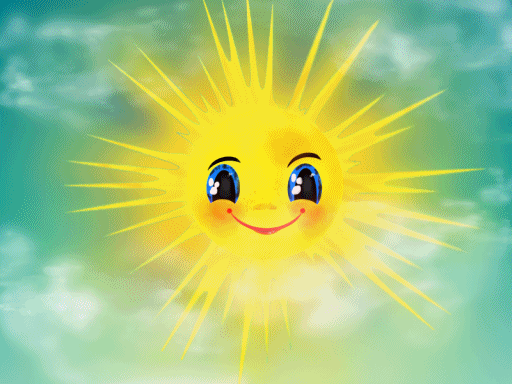 Загадки биологические
МКОУ « Горошихинская ОШ»
2023г
 учитель биологии
 Куйрукова О.В
1.Заперты малышкиВ костяной кубышке.В землю зарыты,Снегом покрыты.А весною вылезлиИ большими выросли.
(Косточковые.)
2.Плод сладкий, и гладкий,И круглый, и смуглый,И душистый, и пушистый.А середка плода,Словно камень тверда.
(Персик.)
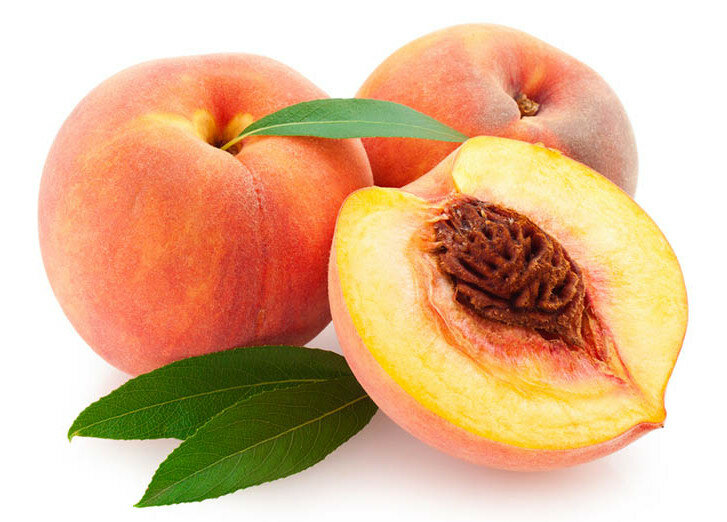 3.Три сестры похожи,Но разные по коже.Одна – белянка,Другая – румянка,Третья — смуглянка

(Ягоды белой, красной, черной смородины.)
4.Длинная каморочка,Вдоль перегородочки.А в каморочке — хатке –Близнецы – ребятки.
(Плод стручок.)
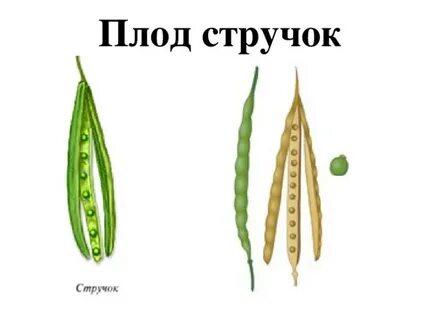 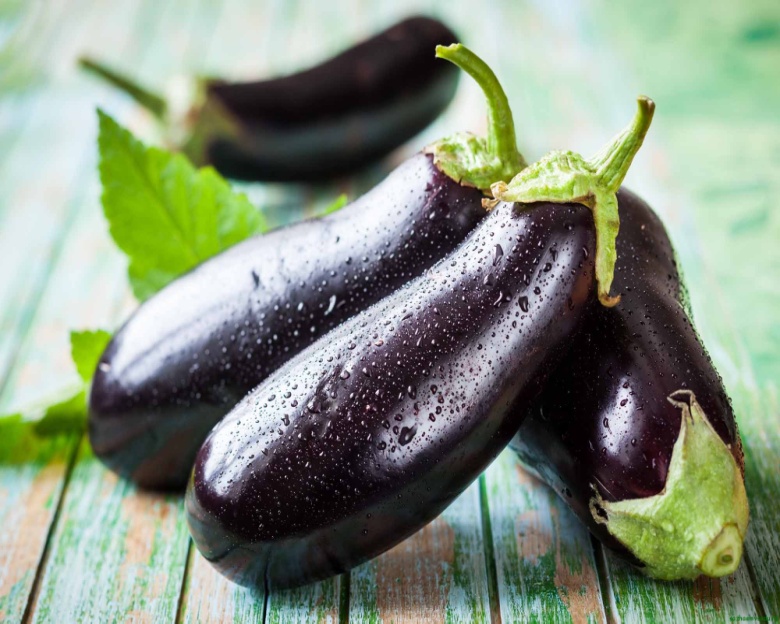 5.На боках у свинкиВыросли щетинки.В животе у свинки –Зернышки – крупинки.
(Ягоды крыжовника.)
6.И сладко, и кисло,Красным горошком повисло.А внутри горошиныКамешки накрошены.
(Ягоды красной смородины.)
7.В теплице сорвала я плод.Казалось, просится он в рот.На нем темно-синий кафтан.Держу я в руке…
(Баклажан.)
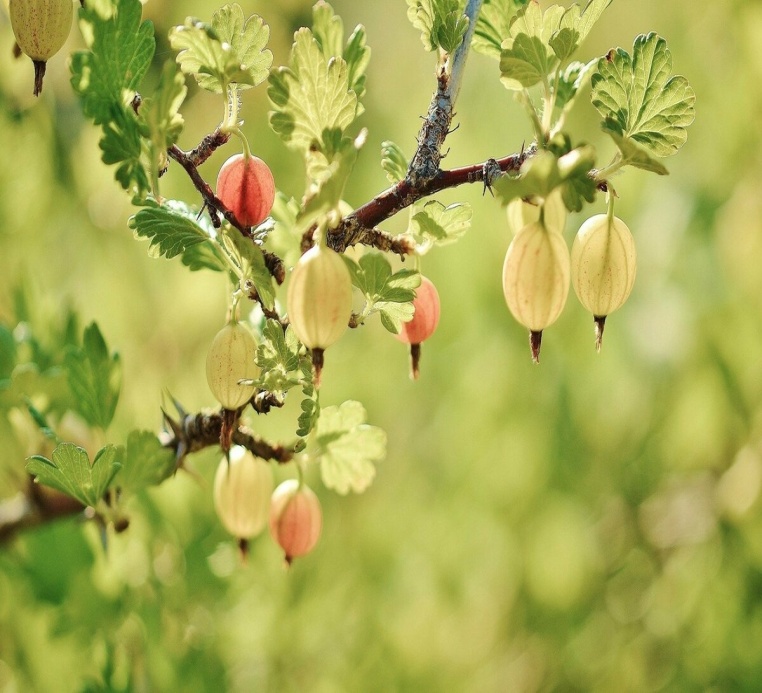 8.А этот красный сочный плодИздалека к себе зовет.Пусть с дальних стран он завезен,Поверь, тебе известен он!Назвали люди с давних порЕго томат и …
(Помидор.)
9.Вкусны – оближешь пальчики –Оранжевые мячики.Но только в них я не играю,А незаметно их съедаю.
(Апельсин и мандарин.)
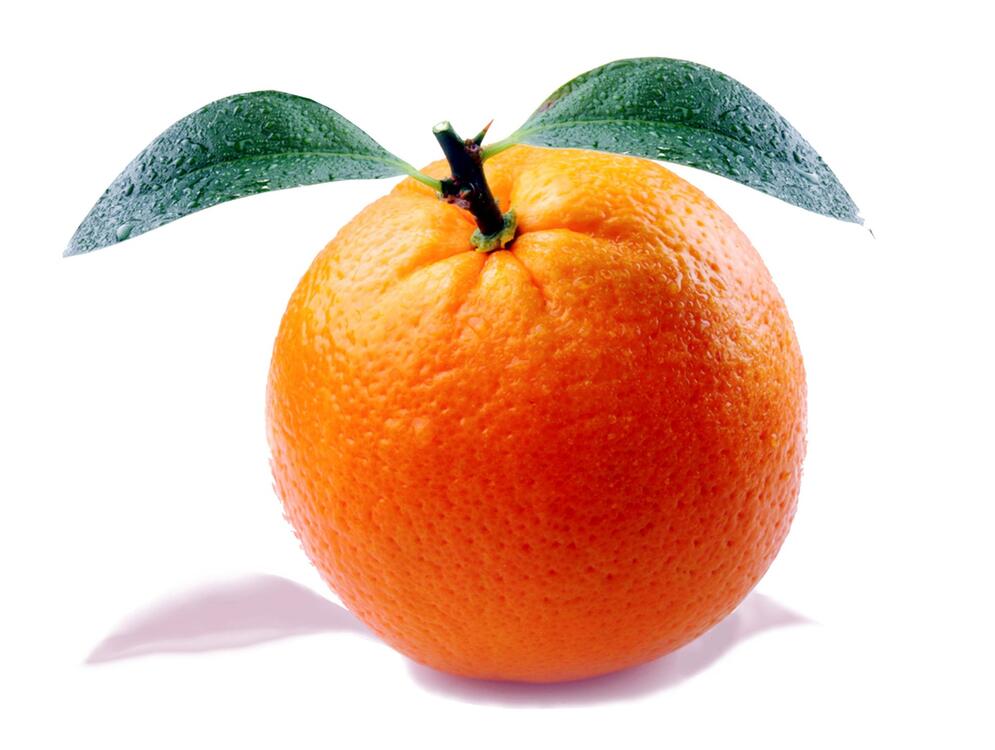 10.Что за плод?Шкатулочка с секретом!Семена – стекляшки на вид.Все прозрачные, все розового цвета.Потрясешь – как странно, не звенит.
(Гранат.)

11.Вот ягоды, смотри,Как наперстки малые.Все они под цвет зари –Алые – преалые.Есть для ягоды корзинка,Полезай в нее…
(Малинка.)
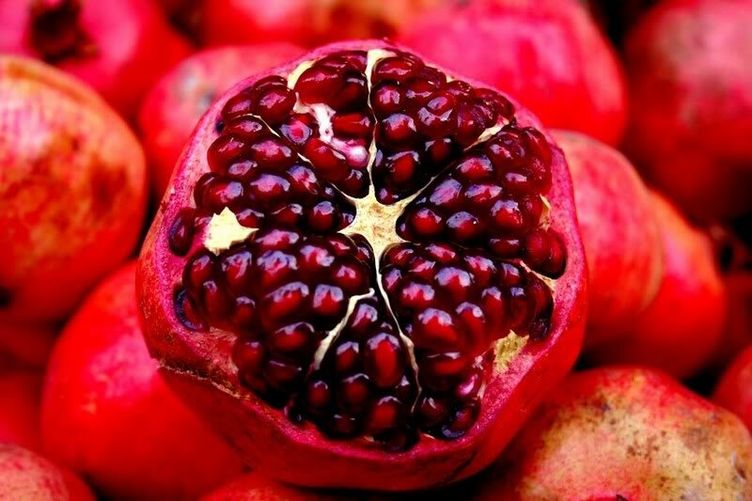 12.Одну ягодку мы ели…Вчетвером за столик сели –Еле-еле одолели.Ели чуть не полчаса,Расстегнули пояса.Да еще в отброс осталось –Вот так ягода досталась!
(Арбуз.)
13.Хоть чином и не хан,На голове – султан,И с золотом кубышкиЗапрятаны под мышки.
(Кукуруза.)
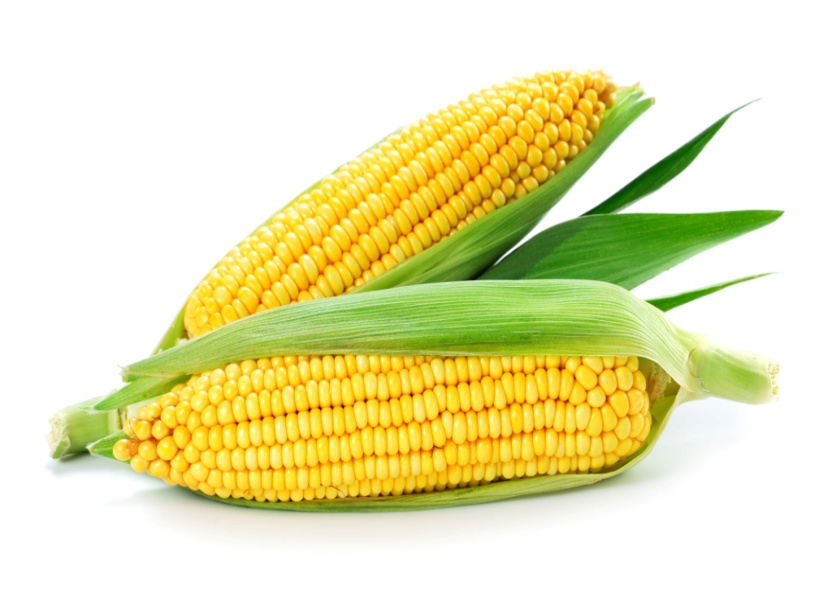 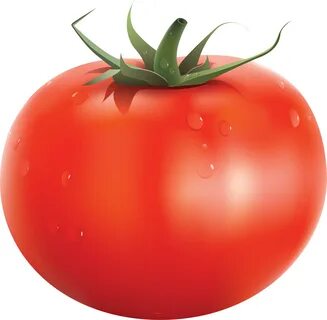 14.На сучке – арканчикДержит чемоданчик.Крышка открылась —Все раскатилось…
(Созревшие семена гороха.)
15.Коробка запечатана,А в ней береза спрятана –С ветками, с сережками,С белыми одежками.Коробку ветер носит –Где-нибудь да бросит.
(Крылатые плоды березы, распространяемые ветром.)
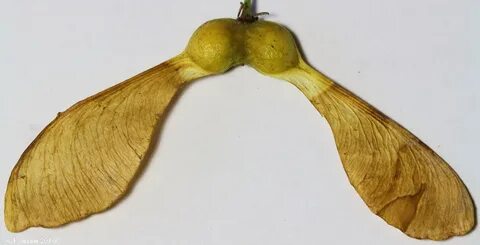 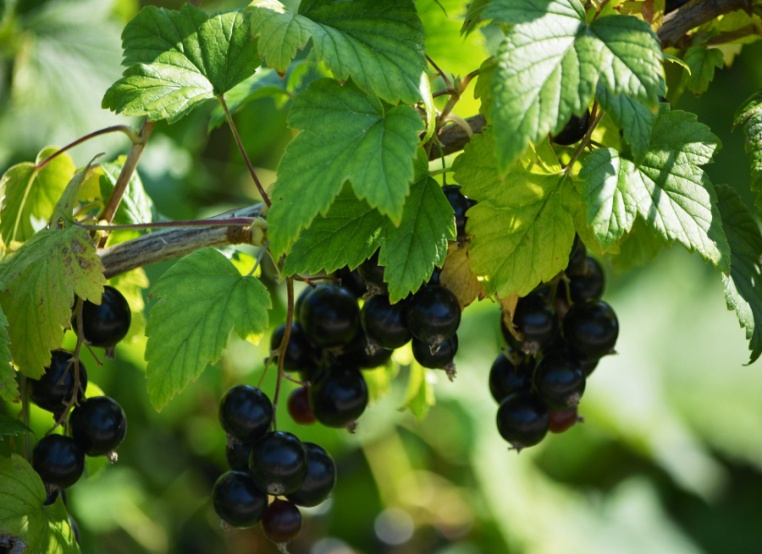 16.Есть матери с чудными замашками:Швыряют детей вверх тормашками.
(Распространение саморазбрасыванием семян акации, недотроги.)
17. Что за диво? плод плюется –Целым в руки не дается.
(Бешеный огурец.)
18..Плывет утица,Ныряет, крутиться.От родного берегаДалеко очутиться. 
(Кувшинки, распространяющиеся с помощью воды
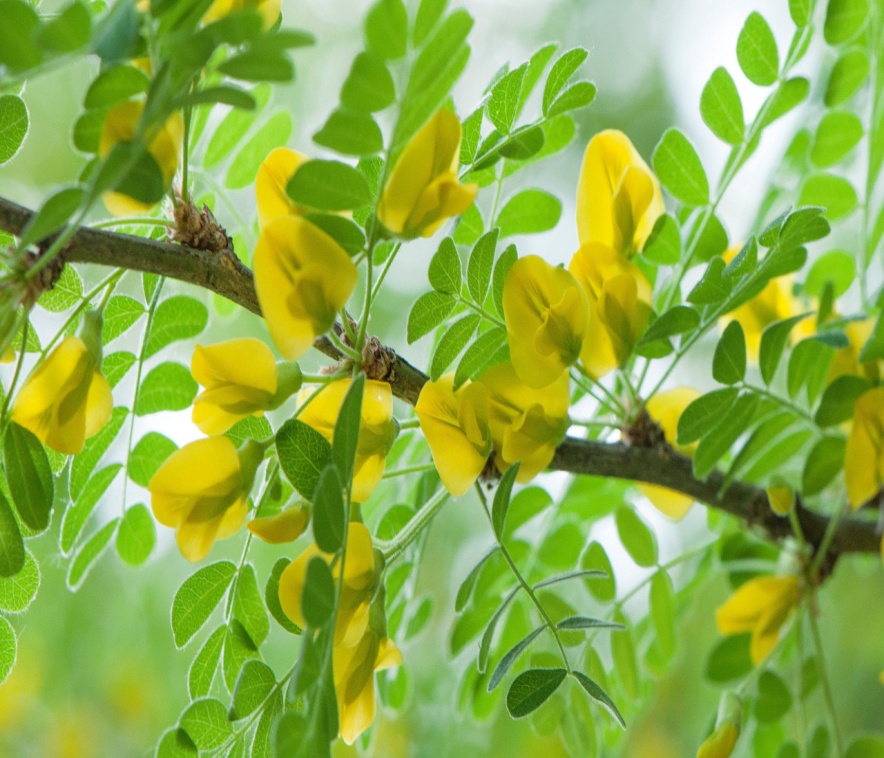 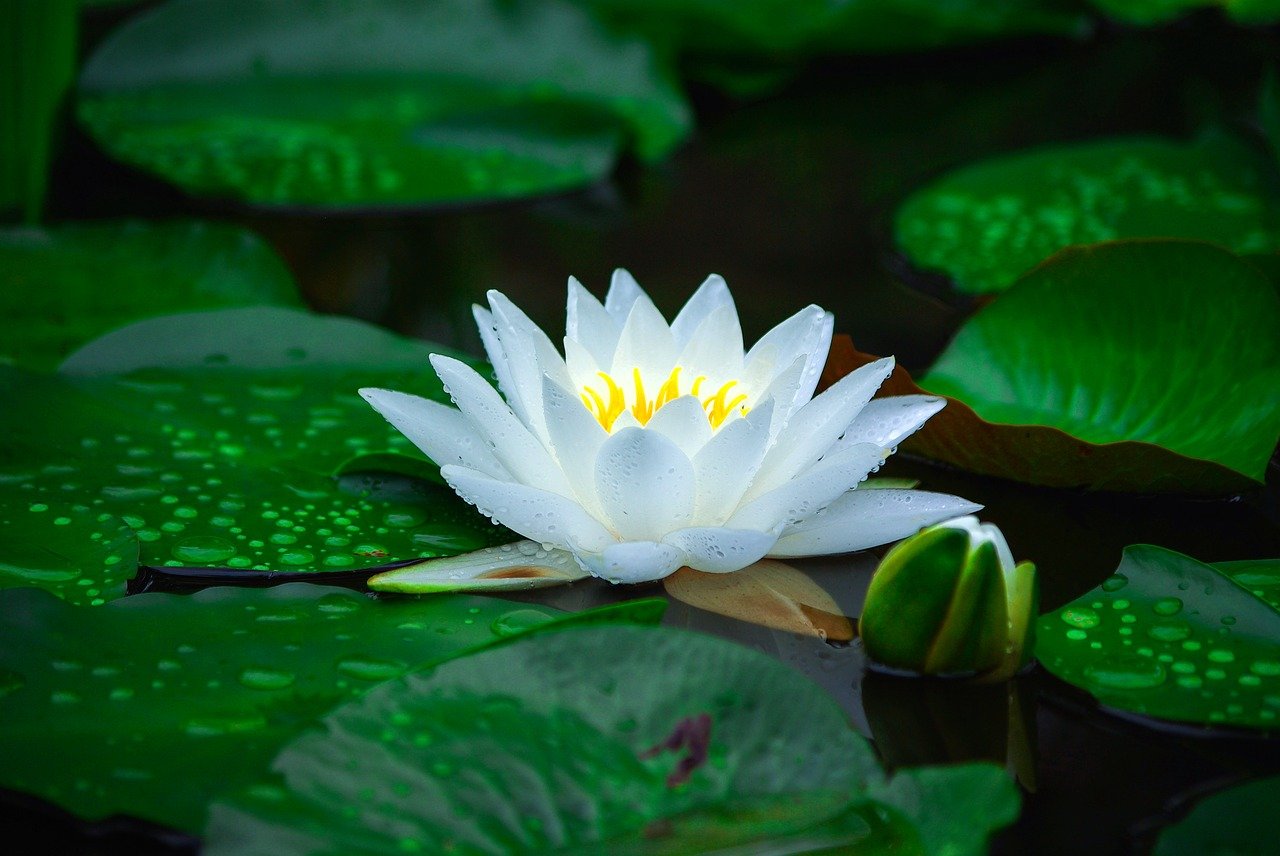 19.Под кустами, у плетня,Не смолкает трескотня.Пуля – слева, пуля – справа…На кого идет облава?
(Саморазбрасывание семян у акации.)

20.Пролетают вереницы –Новоселы птицы;Прилетят домой –И крылья долой.
(Распространение летучих семян.)
Спасибо за внимание!
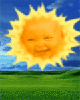